Type here the title of the submission
First Name Last Name1, First Name Last Name2, First Name Last Name3
1 Enter author affiliation,2 Enter author affiliation, 3Enter author affiliation
5th Joint International Symposium on Deformation Monitoring                                                                      20 -22 June 2022                                                                                                                                                                                                                                                         Polytechnic City of Innovation, Valencia, Spain
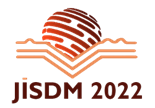